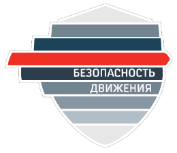 XX ВСЕРОССИЙСКАЯ НАУЧНО-ПРАКТИЧЕСКАЯ КОНФЕРЕНЦИЯ «БЕЗОПАСНОСТЬ ДВИЖЕНИЯ ПОЕЗДОВ»
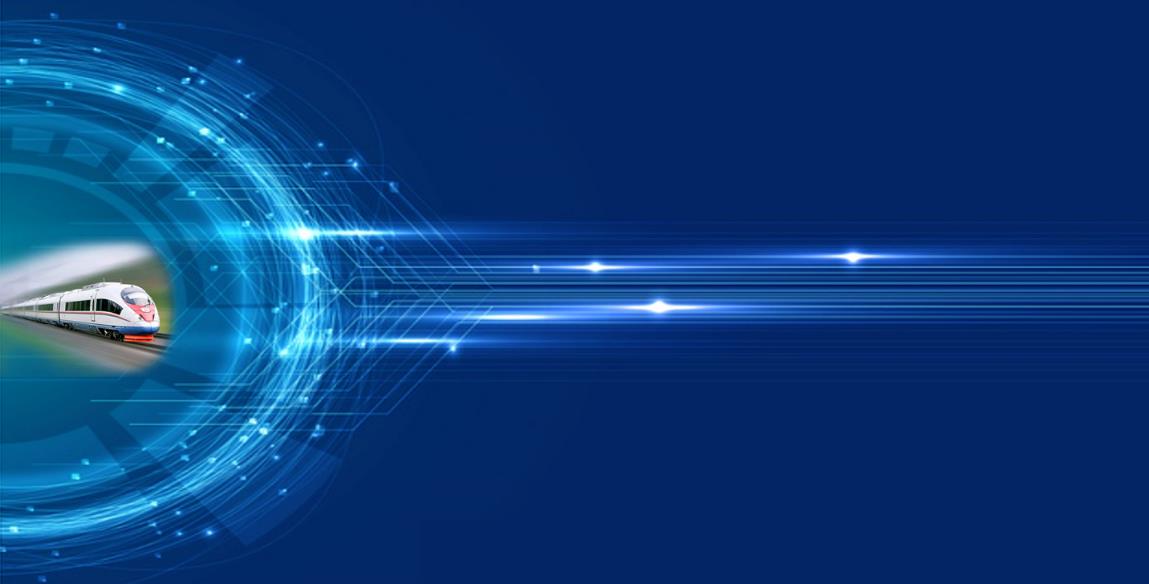 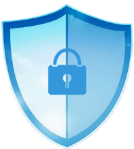 ЦИФРОВАЯ ТРАНСФОРМАЦИЯВ БЕЗОПАСНОСТИ ДВИЖЕНИЯ
КАК СТРАТЕГИЯ УСПЕХА И РАЗВИТИЯ ВОЗМОЖНОСТЕЙ
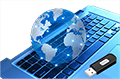 ОНЛАЙН ФОРМАТ
2020
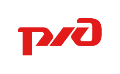 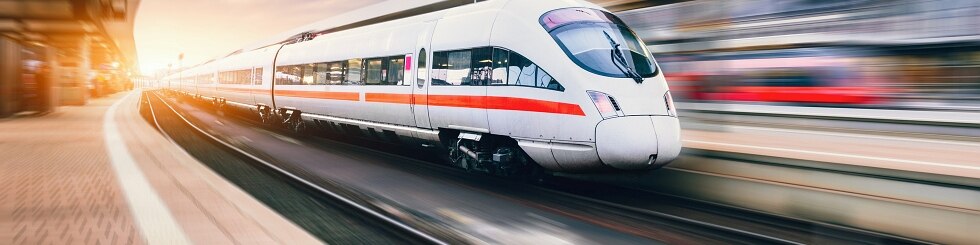 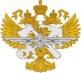 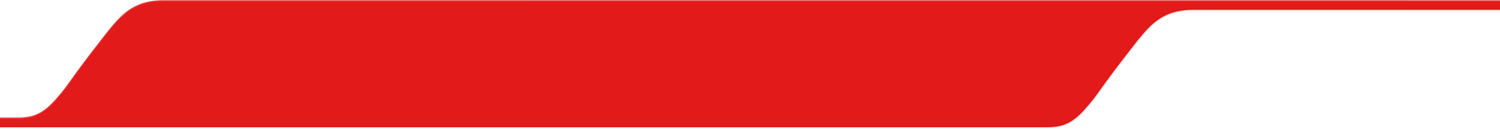 Потенциал повышения уровня цифровизации пассажирского сегмента железнодорожного транспорта: опыт Германии
Профессор Терёшина Наталья Петровна
Российский университет транспорта РУТ (МИИТ)
Институт экономики и финансов
Ноябрь 2020
Эволюция цифровой экономики
Этапы эволюции цифровой экономики
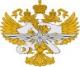 Эволюция цифровой экономики
Эволюционные характеристики цифровой экономики
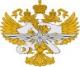 Основные тренды цифровизации экономики
Тренды цифровизации экономики
Технологический подход
Экономический подход
Умные пространства
Развитие блокчейн-технологий
Развитие блокчейн-технологий
5G мобильные сети
Данные для машинного обучения
Цифровая этика
Правовое регулирование
Новые области применения AI
Облачные технологии
Динамические сети данных
Чат-боты
Облачные технологии
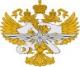 Направления регуляторной политики для развития цифровой экономики
Основные концепции
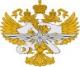 Направления регуляторной политики для развития цифровой экономики
Инструменты
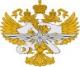 Основные условия цифровизации на железнодорожном транспорте
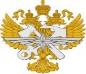 Цифровизация железных дорог Германии
Флагманом в процессе цифровизации железных дорог можно назвать Германию. Наиболее успешные примеры цифровизации ее транспортной сферы в секторе железных дорог представлены сервисами для пассажиров, преимущественно для так называемой «маятниковой миграции».  

Весь флот подвижного состава Немецкой железной дороги оснащен высокоскоростным и мульти-провайдерными вай-фай технологиями.  

Пассажиры имеют доступ в интернет более чем на 135 станциях, в залах ожидания компании Deutsche Bahn AG.

Кроме того, пассажирам доступна большая коллекция аудиокниг, фильмов, музыки, журналов, игр, а также детская зона игр.
Железнодорожный вокзал в Германии
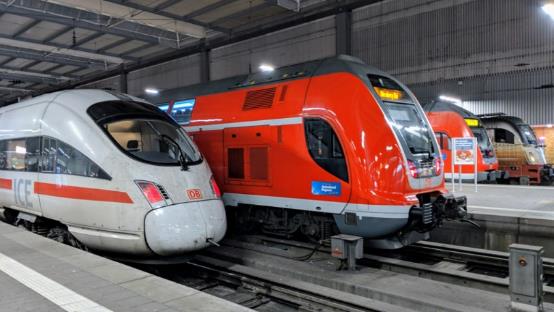 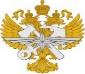 Опыт цифровизации на железнодорожном транспорте Германии в пассажирском сообщении
Новая мультимодальная платформа мобильности 4.0 с полным спектром услуг представлена у крупнейшего транспортного гиганта Германии - Deutsche Bahn. Она объединяет и взаимоувязывает существующие у компании мобильные приложения: 

Дойче Бан Навигатор – приложение, которое на текущий момент является самым динамично развивающимся и набирающим популярность способом бронирования билетов. Основной спектр предлагаемых услуг: мобильный заказ билетов, информация в режиме реального времени о прибытии и отправлении поезда и проч. 
В 2017 году более 15 миллионов билетов было зарезервировано с его помощью. С января 2017 года ДБ навигатор показывает номер поезда, номер платформы, расположение вагонов и купе разного класса, а также информирует обо всех услугах, предоставляемых на борту.
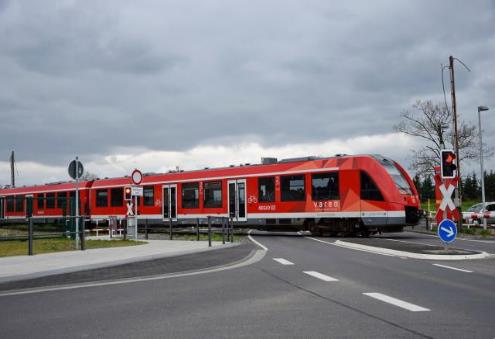 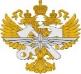 Закажи велосипед – приложение, показывающее расположение городских велосипедов, доступных к аренде, закачать которое можно более чем на 50 станциях. 

Finkster – приложение, позволяющее взять в аренду автомобиль, в том числе и электромобиль по системе «каршеринг» на более чем 1700 станциях. 

Qix xit – средство планирования мультимодальных поездок.